LUYỆN TỪ VÀ CÂU
KHỞI ĐỘNG
Con thích chơi đồ chơi, trò chơi nào? Vì sao?
LUYỆN TỪ VÀ CÂU
MRVT: Đồ chơi – Trò chơi 
(trang 157)
Mục tiêu
Phân loại trò chơi theo lợi ích
01
02
Giải nghĩa và nêu cách sử dụng những câu thành ngữ, tục ngữ thuộc chủ đề .
1
2
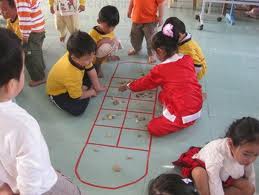 3
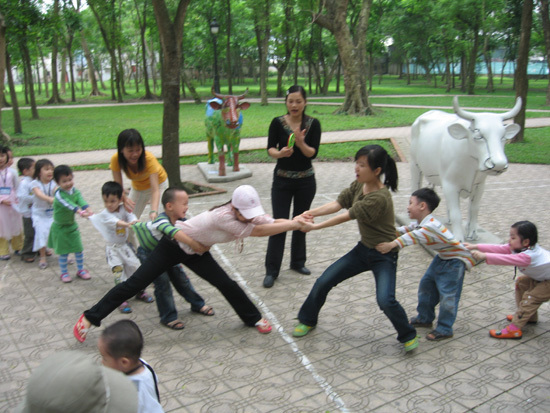 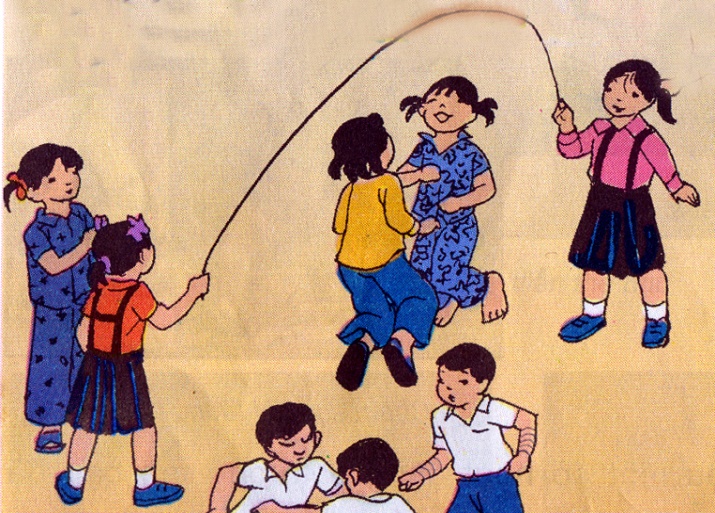 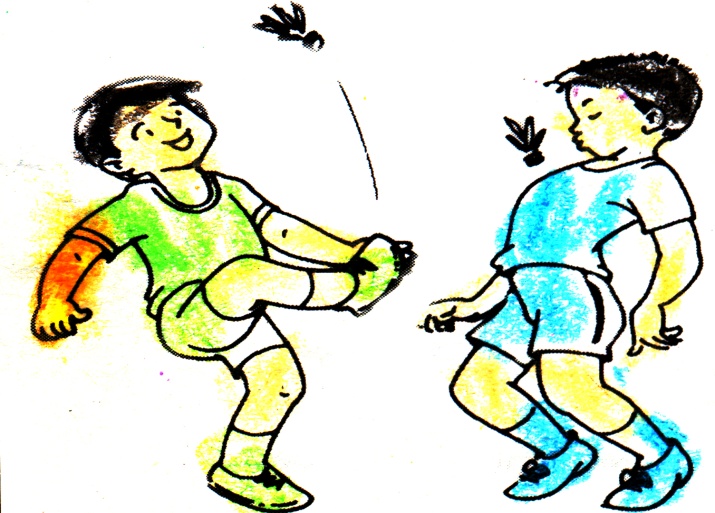 Ô ăn quan
Kéo co
Nhảy dây
6
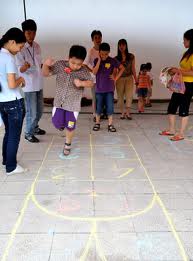 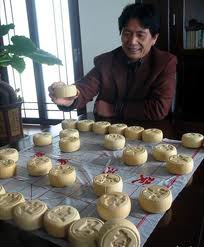 4
Quan sát tranh và cho
 biết tên của trò chơi
Cờ tướng
Lò cò
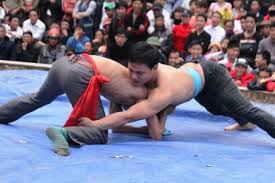 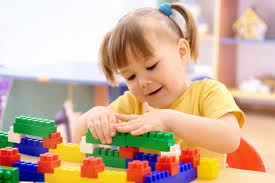 5
7
8
Đá câu
Xếp hình
Vật
Bài 1. Xếp các trò chơi sau vào ô thích hợp trong bảng: nhảy dây, kéo co, ô ăn quan, lò cò, vật, cờ tướng, xếp hình, đá cầu.
Có trò chơi nào vừa rèn luyện sức mạnh, vừa rèn luyện sự khéo léo, vừa rèn luyện trí tuệ không?
Bài 2. Chọn thành ngữ, tục ngữ ứng với mỗi nghĩa dưới đây:
Bài 3. Chọn những thành ngữ, tục ngữ thích hợp ở bài tập 2 để khuyên bạn:
a. Nếu bạn em chơi với một số bạn hư nên học kém hẳn đi. 


b. Nếu bạn em thích trèo lên một chỗ cao chênh vênh, rất nguy hiểm để tỏ ra mình gan dạ.
SUY NGẪM
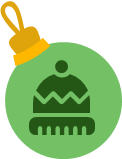 Con học được gì mới?
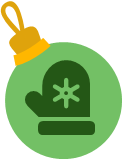 Con sẽ vận dụng như thế nào?